Complex objectсложное дополнение
Grammar lesson
Выполнила: учитель английского языка
МОАУ «Классическая гимназия №2» г.Тынды
Литвинова Виктория Валерьевна
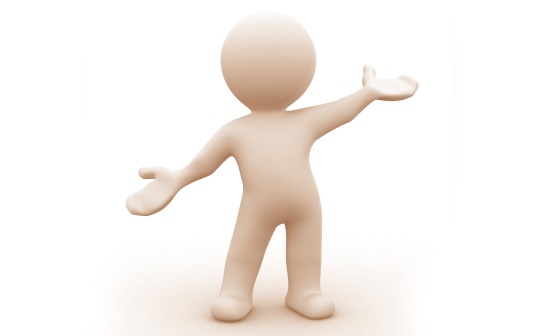 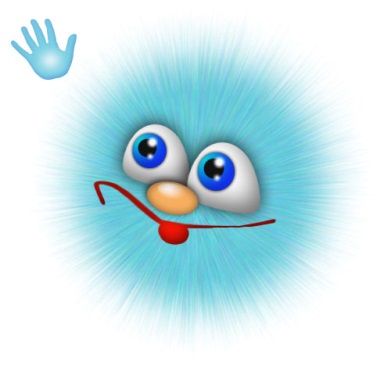 want (s)
would like
expect(s)
to do smth.
We          expect          them         to come at 5.
    Mum      would like         me          to become a doctor.
    They         want              him           to arrive early.
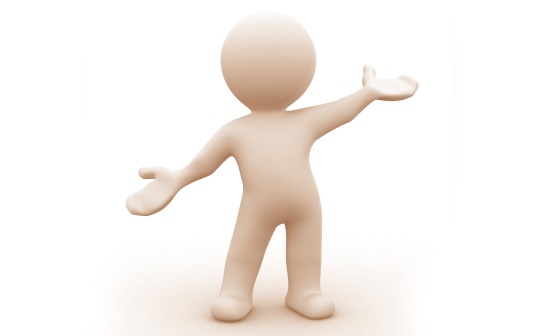 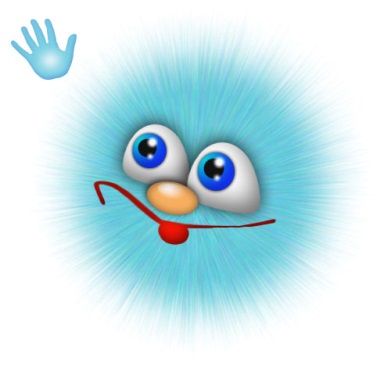 let(s)
make(s)
to do smth.
Mom          lets              Nick          to play computer.
пассив
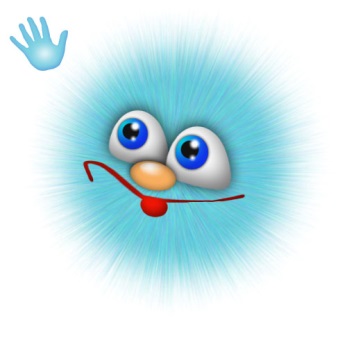 to do smth.
is allowed
is made
Nick        is allowed                       to play computer.
После глаголов чувственного восприятия
see
watch
hear
notice
feel
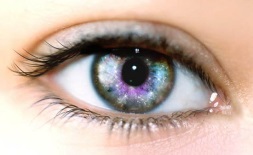 do/doing smth.
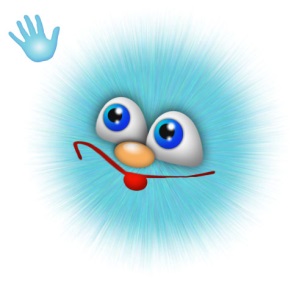 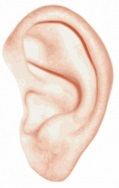 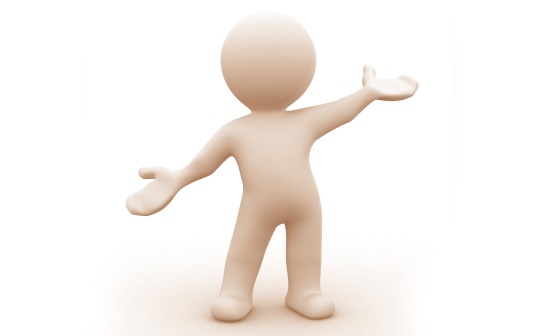 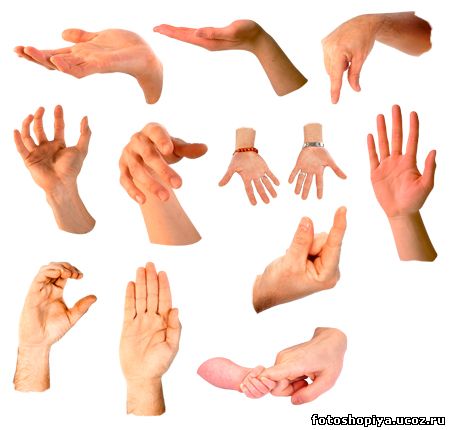 I              saw                my mother        cooking a pie.
  Mum       heard                Nick             singing.
The boy          felt               the little girl        touch his hand
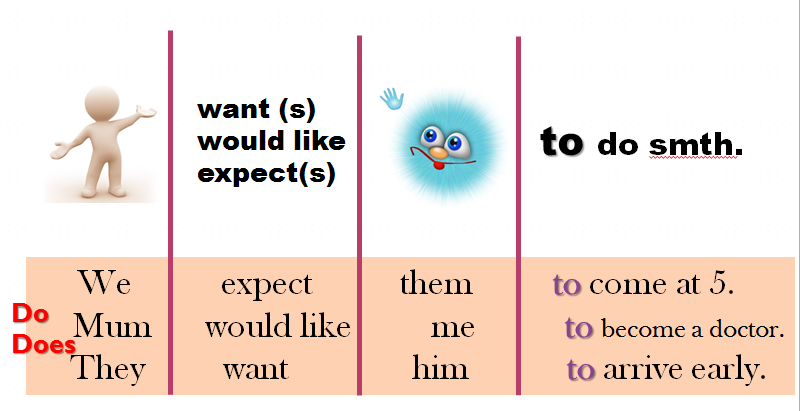 1
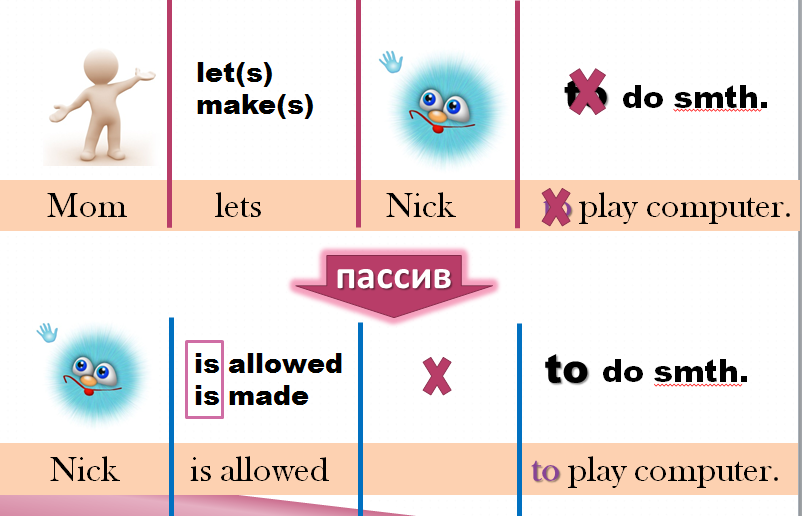 2
3
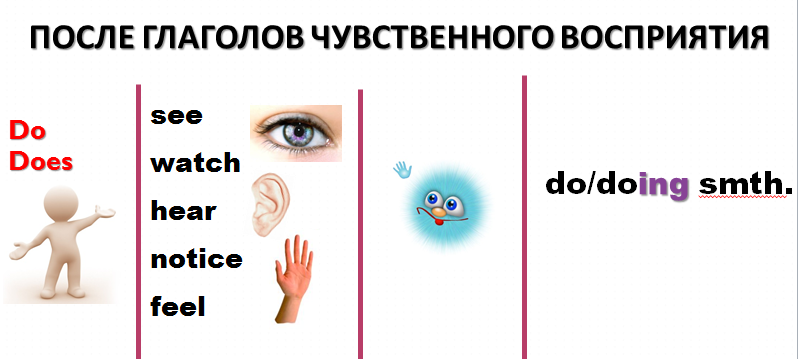